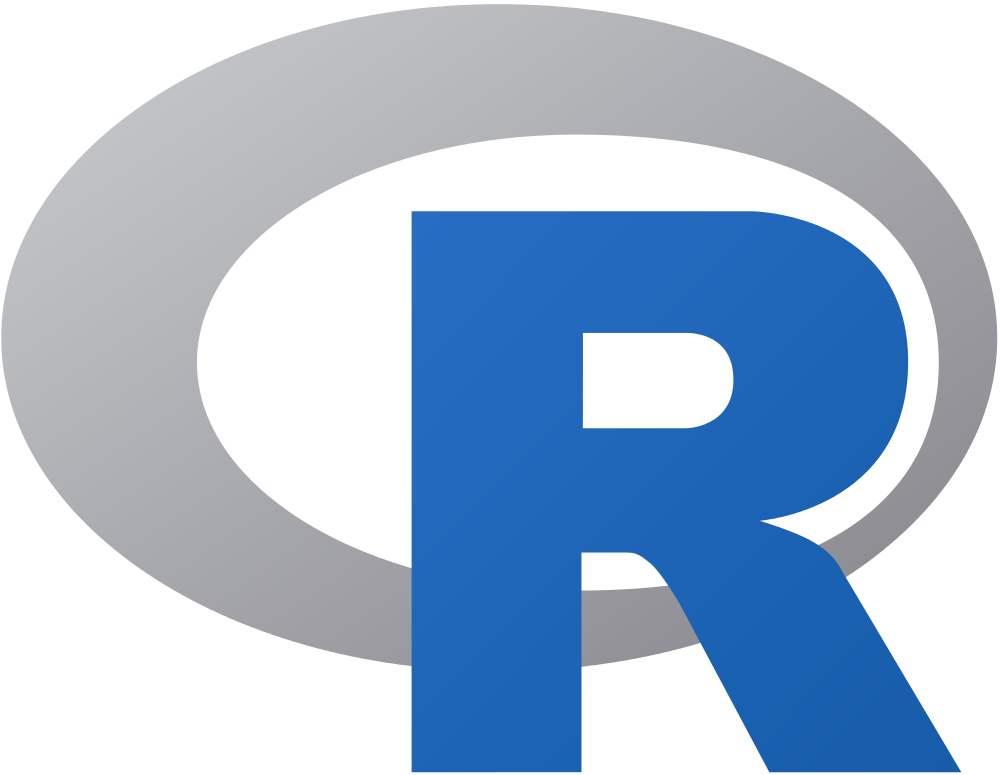 Dr. Wolfgang Rolke
University of Puerto Rico - Mayaguez
Terascale Statistics School 2017
DESY - Hamburg
Table of Content
What is R, and why should you care?
History of R
Installation
Help!
Further Help: Tutorials
Packages
Data Structures: Vectors
Subsetting a Vector
Linear Algebra
I/O - Data Entry and Export
Type Conversion
Vector Arithmetic
Character Manipulation
Basic Statistics
Model Notation and Regression/Fitting
Random Variates and Probability Functions
R as a Computer Language
Customizing R: .First and .Rprofile
Graphics
Rcpp – Use C++ code in R
ROOT-R Interface
What is R, and why should you care?
Simply the best computer program for analyzing data. (Think ROOT for Statisticians)
Used by every professional Statistician in the world today
If it exists, it exists in R
Runs on Windows, Mac(OS) and Linux
It is a full fledged computer language
And best of all: it’s free!
History of R
S: language for data analysis developed at Bell Labs circa 1976
Licensed by AT&T/Lucent to Insightful Corp. Product name: S-plus (Cost: $1000+).
R: initially written & released as an open source software by Ross Ihaka and Robert Gentleman at U Auckland during 90s (R plays on name “S”)
Since 1997: international R-core team ~15 people & 1000s of code writers and statisticians happy to share their libraries!
Installation
Installation is fully automatic. For installation files go the R homepage at CRAN (Comprehensive R Archive Network):

https://cran.r-project.org/

When starting R (after some stuff) you get to the R prompt: >
Now it is time to type in the commands.

There a number of GUIs out there (for example Rcdr) but it is much better to learn to use R directly. (You guys are used to this anyway!)

Many people run R via RStudio, also free, which has some nice tools to look at data sets etc.
and Running R
R is project-centric: everything belonging to a project (data and programs) are in one file with the extension .RData

You can download the file for this talk: RDesy.RData

use up and down arrow keys to recall commands. Also history()

use rm() to remove objects

to finish an R session type q() or click on the x in the upper right corner

Be careful: R does NOT save anything automatically.

 All my projects have a routine called sv. Running sv() saves everything to the folder and file I want. I run this basically every 10 minutes or so.

> sv <- function ()  {
    save.image(paste(getwd(),"/Desy2017.RData",sep=""))
}
Help!
R has a help system that is quite good (especially for a freeware program)

> args(lm)
function (formula, data, subset, weights, na.action, method = "qr", 
    model = TRUE, x = FALSE, y = FALSE, qr = TRUE, singular.ok = TRUE, 
    contrasts = NULL, offset, ...)

> args(mean)                        # doesn’t always work so good…
function (x, ...) 

> ?mean                                # or help(mean)

brings up a web browser with everything you want to know about the mean command:
List of arguments
List of output values
References
related functions
Examples
R User Groups
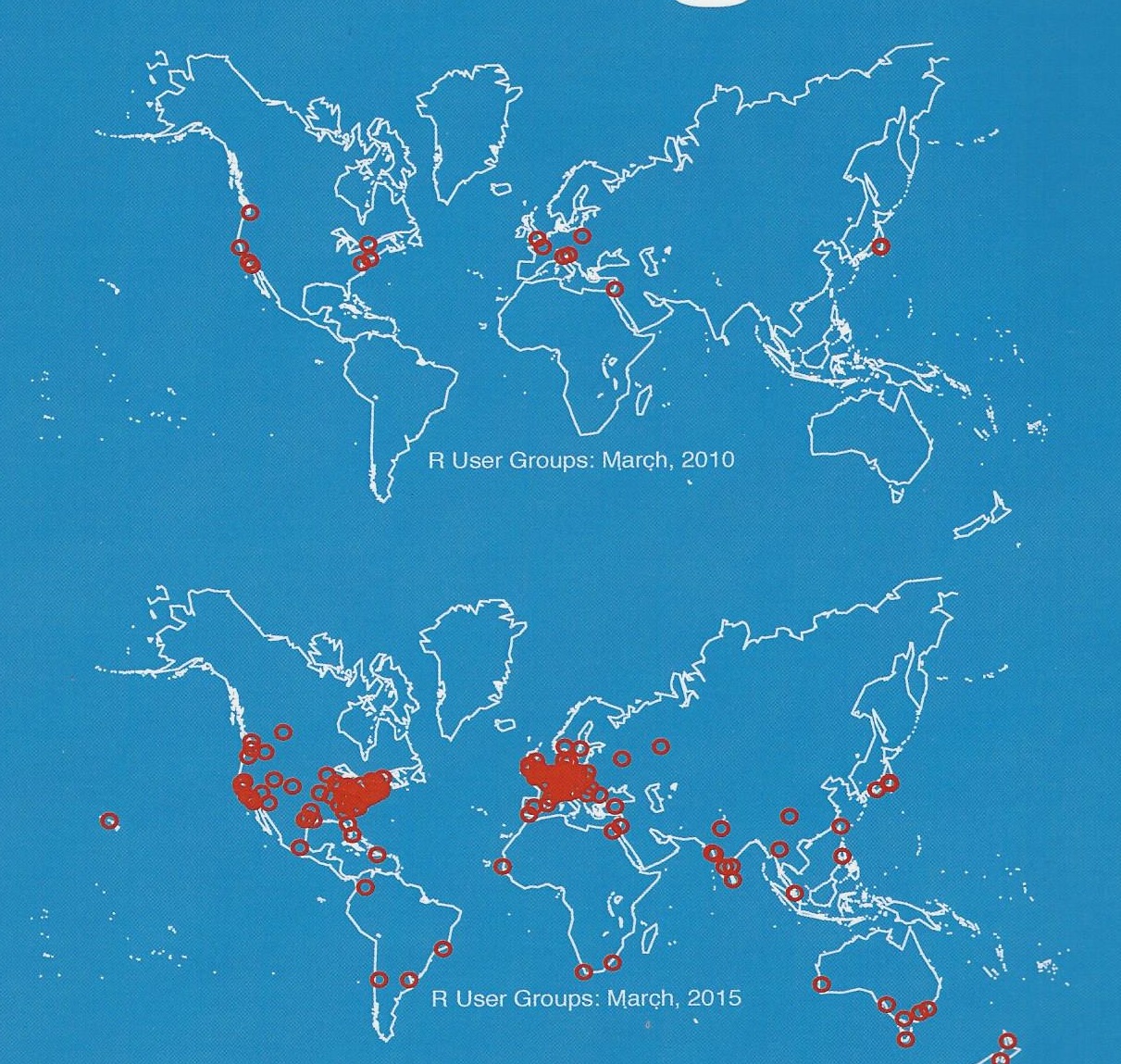 Further Help: Tutorials
Each of the following tutorials are in PDF format.
P. Kuhnert & B. Venables, An Introduction to R: Software for Statistical Modeling & Computing 
J.H. Maindonald, Using R for Data Analysis and Graphics 
B. Muenchen, R for SAS and SPSS Users 
W.J. Owen, The R Guide 
D. Rossiter, Introduction to the R Project for Statistical Computing for Use at the ITC 
W.N. Venebles & D. M. Smith, An Introduction to R
Further Help: Web Links
Paul Geissler's  R tutorial 
Dave Robert's Excellent Labs on Ecological Analysis 
Excellent Tutorials by David Rossitier 
Excellent tutorial an nearly every aspect of R (c/o Rob Kabacoff
Introduction to R by Vincent Zoonekynd 
R Cookbook 
Data Manipulation Reference 

Dozens (Hundreds?)  of books on all aspects of R
Packages
Packages (Libraries) are a great way to add functionality to R. They are essentially collections of function and data sets designed for specific tasks.

There are strict rules what a package has to include, for example help files for each function. This makes writing them a bit of work, but makes using them much easier!
Installation:

> install.packages("ggplot2")
better:
> install.packages("ggplot2", lib = "C:/R/library“,repos="http://cran.rstudio.com/")

> library(ggplot2)
to see what libraries are loaded:

> search()
 [1] ".GlobalEnv"        "package:ggplot2"   "package:stats"     "package:graphics" 
 [5] "package:grDevices" "package:utils"     "package:datasets"  "package:methods"  
 [9] "Autoloads"         "package:base" 

To see what is in a library use ls(k) where k is the position of the library in the search list:

> ls(2)[1:3]                                              #has over 400 objects!
[1] "%+%"        "%+replace%" "aes“

In principle, whatever you want to do, there is probably a library that does it.

Actually, there are usually many, and the hard part is trying to figure out which of them is best!

As of today (February 4, 2017) CRAN, the official online repository for R packages, has 10033 (!!!!) of them.
New versions of R come out every few month. Often changes are slight. I update my R version maybe once a year. 

If you update R you also MUST  update the libraries. It is easy to do:

> update.packages()
I run R on a number of machines. Trying to make sure all needed packages are installed and loaded on all machines is a bit painful. So I wrote a routine that makes it easy:

checkPackages <-
function (pack) 
{
      if( !("utils" %in% search()) )
            library(utils)
      for(i in 1:length(pack)) {      
#package already installed?
            if( !(pack[i] %in% rownames(installed.packages())))
                install.packages(pack[i],repos=c(CRAN =      
                        "http://cran.rstudio.com/"))
#package already loaded?
            if( !(pack[i] %in% search()) )
                library(pack[i],character.only=TRUE)
      }
      NULL          
}
___________________________________________________________
I have about a dozen of these routines to do house keeping chores.
Data Structures: Vectors
> Ages <- c(29,23,19,24,29,31,24)

<- is the assignment character (= works also, but is discouraged for good but somewhat esoteric reasons)

c  “concatenate” combines things into one vector

R is case-sensitive (ages is not Ages)
Elements of a vector can be numeric, character, logical or NA:
Vector can not be a mix of numeric and character 
> c(1,4,5,7)
[1] 1 4 5 7

 > c("A","B","C","D")
[1] "A" "B" "C" "D“

> c("A",2,"C",4)
[1] "A" "2" "C" "4"          #automatic type conversion!

> c(1,2,NA,3,TRUE,F) 
[1]  1  2 NA  3  1 0

> 1:10>5                         # Boolean Expressions
 [1] FALSE FALSE FALSE FALSE FALSE  TRUE  TRUE  TRUE  TRUE  TRUE

> sum(1:10>5)
[1] 5
If possible you can force the type conversion

> x <- 1:10
> y <- as.character(x)
> y
 [1] "1"  "2"  "3"  "4"  "5"  "6"  "7"  "8"  "9"  "10 "

> as.numeric(y)
 [1]  1  2  3  4  5  6  7  8  9 10

> as.numeric(c("1","2","3", "a"))
[1]  1  2  3 NA
Warning message:
NAs introduced by coercion
If you need a vector with some structure there are two useful routines – rep and seq

> rep(1,10)
 [1] 1 1 1 1 1 1 1 1 1 1

> rep(1:2,5)
 [1] 1 2 1 2 1 2 1 2 1 2

> rep(1:2,each=5)
 [1] 1 1 1 1 1 2 2 2 2 2

> rep(1:3,c(2,3,4))
[1] 1 1 2 2 2 3 3 3 3

> rep(1:3,rep(3,3))
[1] 1 1 1 2 2 2 3 3 3
> seq(0,1,0.1)
 [1] 0.0 0.1 0.2 0.3 0.4 0.5 0.6 0.7 0.8 0.9 1.0


> seq(0,1,length=10)
 [1] 0.0000000 0.1111111 0.2222222 0.3333333 0.4444444 0.5555556 0.6666667 0.7777778 0.8888889 1.0000000
Some more useful routines:
> length(x)

> names(x)          # can also be used to assign 			        names 
> head(x)             # first six elements, also tail

> ls()		     	# listing of all objects in file
Subsetting a Vector
> Age<-c(20,21,27,18,25,23,24)
> names(Age)<-LETTERS[1:7]

> Age[1]
 A 
20 
> Age[1:3]
 A  B  C 
20 21 27 
> Age[c(2,5)]
 B  E 
21 25 
> Age[-c(2,5)]
 A  C  D  F  G 
20 27 18 23 24 
> Age["A"]
 A 
20
> Age[c("A","B")]
 A  B 
20 21 
> Age[Age>=21]
 B  C  E  F  G 
21 27 25 23 24 
> Job<-c(T,T,F,T,T,F,T)
> Age[Job]
 A  B  D  E  G 
20 21 18 25 24 
> Age[Job & Age>20]
 B  E  G 
21 25 24
Data Types: Matrices
a rectangular array of numbers OR characters
> cbind(1:3,rep(0,3),c(2,4,6))
     [,1] [,2] [,3]
[1,]    1    0    2
[2,]    2    0    4
[3,]    3    0    6
> matrix(1:6,ncol=3,byrow=T)
     [,1] [,2] [,3]
[1,]    1    2    3
[2,]    4    5    6

> diag(2)
     [,1] [,2]
[1,]    1    0
[2,]    0    1
> x<-matrix(1:6,ncol=3,byrow=T)
> colnames(x) <- c("A","B","C")
> rownames(x) <- c("X","Y")
> x
  A B C
X 1 2 3
Y 4 5 6
> dim(x)
[1] 2 3
> ncol(x)                       # also nrow
[1] 3
> x <- matrix(1:10,ncol=5)
> dimnames(x) <- list(LETTERS[1:2],letters[1:5])
> x
  a b c d  e
A 1 3 5 7  9
B 2 4 6 8 10

> x[1,1]
[1] 1
> x[1,2:3]
b c 
3 5 

> x[,2:3]
  b c
A 3 5
B 4 6

> x["A",2:3]
b c 
3 5
> dimnames(x)
[[1]]
[1] "A" "B"

[[2]]
[1] "a" "b" "c" "d" "e“

> colnames(x) <- 1:5

> dimnames(x) <- list(1:2,1:5)
> dim(x)
[1] 2 5

> ncol(x)                      
[1] 5

> colnames(x)
[1] "a" "b" "c" "d" "e“

> rownames(x)
[1] "A" "B"
Linear Algebra
> x<-matrix(1:4,2,2)
> solve(x)
     [,1] [,2]
[1,]   -2  1.5
[2,]    1 -0.5

> y<-c(2,2)
> solve(x,y)
[1] -1  1
> eigen(x)
$values
[1]  5.3722813 -0.3722813

$vectors
           [,1]       [,2]
[1,] -0.5657675 -0.9093767
[2,] -0.8245648  0.4159736
______________________
qr, singular value decomposition, sparse matrices…
Data Types: Dataframes
Most common type of data structure in R. It is like a matrix, but different columns can have different data types
Example: Lengths of newborn babies and drug habit of mothers
 Cocaine abuse during pregnancy: correlation between prenatal care and perinatal outcome Authors: SN MacGregor, LG Keith, JA Bachicha, and IJ Chasnoff Obstetrics & Gynecology 1989;74:882-885 
> head(mothers,3)
     Status Length
1 Drug Free   44.3
2 Drug Free   45.3
3 Drug Free   46.9
subsetting with [ , ] as well as commands dim, ncol, nrow, dimnames, colnames work the same as with matrices. Also:
> table(Status)
Error in table(Status) : object 'Status' not found

> attach(mothers)
> table(Status)
Status
      Drug Free First Trimester      Throughout 
             39              19              36
> search()
 [1] ".GlobalEnv"        "mothers" ….

> detach(mothers)   #when you are done

Creating your own data frame is easy:

> x<-1:10
> y<-letters(1:10)
> z<-data.frame(x,y)
Yet more ways to do subsetting: $ and [[ ]]

> head(mothers$Length)
[1] 44.3 45.3 46.9 47.0 47.2 47.8

> head(mothers[[1]])
[1] "Drug Free" "Drug Free" "Drug Free" "Drug Free" "Drug Free" "Drug Free“
Data Types: Lists
Most general structure, simply a list of objects of any kind:

> x<-1:10
> y<-c("A","B")
> fun<-function(x) x^2 
> all.of.it<-list(x=x,y=y,fun=fun)


On some deep level every data object in R is a list:
> x <- 1:10
> x[[1]]
[1] 1
> all.of.it
$x
 [1]  1  2  3  4  5  6  7  8  9 10
$y
[1] "A" "B"
$fun
function (x) 
x^2

> all.of.it$fun(all.of.it[[1]])
 [1]   1   4   9  16  25  36  49  64  81 100
Many Other Data Types
Example: factor - character vector with explicitly assigned levels
> y<-rnorm(90)
> x<-rep(c("Low","Medium","High"),each=30)
> tapply(y,x,mean)
       High         Low      Medium 
-0.06274664  0.23318756 -0.12049278 

> x<- factor(x,levels=c("Low","Medium","High"),ordered=T)
> tapply(y,x,mean)
        Low      Medium        High 
 0.23318756 -0.12049278 -0.06274664
I/O - Data Entry and Export
There are many ways to get electronic data into R. For a simple vector we have
> scan(“folder/file.r”)
> scan(“folder/file.r”, what=“char”)

For spreadsheets and tables use
> read.table(“folder/file.r”)

There are also routines for I/O from many other programs, for example read.csv for entry from Excel spreadsheets. A number of packages are also available, for example foreign.
I/O: R to R
the routines dump and source allow easy transfer from one R project to another. The nice thing is that all formatting is done automatically:

> x<-1:10
> y<-list(a=rep(1,3),b=c("A","B"))
> fun<-function(x) x^2+log(x)
> dump(c("x","y","fun"),"c:/tmp/stuff.r")
stuff.r
x <-
1:10
y <-
structure(list(a = c(1, 1, 1), b = c("A", "B")), .Names = c("a", "b"))
fun <-
function(x) x^2+log(x)
_________________________________
Now in the other RData just run
> source("c:/tmp/stuff.r")
Type Conversion
Already saw: numeric + character → character 

> x<-matrix(1:100,ncol=5)     #data frame
> x[1:2, ] #data frame
> x[1, ]    #vector!

Basic principle: R automatically converts to most basic data type possible.

Greatly simplifies writing routines, but can get you in trouble! 
You can keep it from happening, though:

> x[1, ,drop=FALSE]
Vector Arithmetic
(Almost) all R functions are written to work on vectors:

> x<-1:5;y<-6:10 
> x^2
[1]  1  4  9 16 25

> log(x)
[1] 0.0000000 0.6931472 1.0986123 1.3862944 1.6094379

> x+y
[1]  7  9 11 13 15
This even works with matrices:

> x<-matrix(1:10,ncol=5)
> x
     [,1] [,2] [,3] [,4] [,5]
[1,]    1    3    5    7    9
[2,]    2    4    6    8   10

> x^2
     [,1] [,2] [,3] [,4] [,5]
[1,]    1    9   25   49   81
[2,]    4   16   36   64  100

but not always!
There are some functions written specifically for vectorizing calculations:

> x<-matrix(1:100,ncol=5)
> apply(x,1,sum)
 [1] 205 210 215 220 225 230 235 240 245 250 255 260 265 270 275 280 285 290 295 300

> apply(x,2,mean)
[1] 10.5 30.5 50.5 70.5 90.5
_________________________________________
This not only yields short code but also runs much faster!
Other data types have their own versions:
> x<-list(A=1:10,B=20:30)
> lapply(x,mean)
$A
[1] 5.5

$B
[1] 25

Notice an inconsistency here: no type conversion! But:
> sapply(x,mean)
   A    B 
 5.5 25.0
__________________________________________________
R library: plyr
Character Manipulation
There are a number of routines to work on character vectors:

> x <- c("try this", "and try that", "but not the other")
> nchar(x)
[1]  8 12 17

> substring(x,1,3)
[1] "try" "and" "but“

> grep("try",x)
[1] 1 2

> sub("try","do",x)
[1] "do this"           "and do that"       "but not the other“
> paste(c("a","b","c"),"d")
[1] "a d" "b d" "c d "

> paste(c("a","b","c"),"d",sep="+")
[1] "a+d" "b+d" "c+d "

> paste(c("a","b","c"),"d",sep="")
[1] "ad" "bd" "cd "

> paste(c("a","b","c"),"d",collapse=" ")
[1] "a d b d c d "

> paste("a",1:5,sep="")
[1] "a1" "a2" "a3" "a4" "a5 "
_________________________________________
R Library: stringr
Basic Statistics
As one would expect, any basic statistics calculation is easily done in R:
Example: UPR (University of Puerto Rico) student data 
> attach(upr)
> nrow(upr)
[1] 23666
> colnames(upr)
 [1] "ID.Code"        "Year"           "Gender"         "Program.Code"   "Highschool.GPA“  "Aptitud.Verbal" "Aptitud.Matem"  "Aprov.Ingles"   "Aprov.Matem"    "Aprov.Espanol"  "IGS"            "Freshmen.GPA"   "Graduated"      "Year.Grad."     "Grad..GPA"     
"Class.Facultad"
> mean(Freshmen.GPA,na.rm=T)
[1] 2.733214

> sd(Freshmen.GPA,na.rm=T)
[1] 0.7791875

> median(Freshmen.GPA,na.rm=T)
[1] 2.83

> quantile(Freshmen.GPA,c(0.2,0.4,0.6,0.8),na.rm=T)
 20%  40%  60%  80% 
2.17 2.65 3.00 3.39
> tapply(Freshmen.GPA,Gender,mean,na.rm=T)
       F        M 
2.829027 2.642715 

> tapply(Freshmen.GPA,Gender,quantile,
        probs=c(0.25,0.75),na.rm=T)
$F
 25%  75% 
2.44 3.34 

$M
 25%  75% 
2.20 3.22
> t.test(Freshmen.GPA[Gender=="F"],    
              Freshmen.GPA[Gender=="M"])

        Welch Two Sample t-test

data:  Freshmen.GPA[Gender == "F"] and Freshmen.GPA[Gender == "M"]
t = 18.487, df = 23398, p-value < 2.2e-16
alternative hypothesis: true difference in means is not equal to 0
95 percent confidence interval:
 0.1665591 0.2060660
sample estimates:
mean of x mean of y 
 2.829027  2.642715
> cor.test(Highschool.GPA, Freshmen.GPA)

        Pearson's product-moment correlation

data:  Highschool.GPA[ok] and Freshmen.GPA[ok]
t = 73.673, df = 23449, p-value < 2.2e-16
alternative hypothesis: true correlation is not equal to 0
95 percent confidence interval:
 0.4230958 0.4438828
sample estimates:
     cor 
0.433547
> cor.test(Highschool.GPA,Freshmen.GPA,method="kendall")

        Kendall's rank correlation tau

data:  Highschool.GPA and Freshmen.GPA
z = 73.456, p-value < 2.2e-16
alternative hypothesis: true tau is not equal to 0
sample estimates:
      tau 
0.3263772 

> cor.test(Highschool.GPA,Freshmen.GPA,method="spearman")

        Spearman's rank correlation rho

data:  Highschool.GPA and Freshmen.GPA
S = 1.1495e+12, p-value < 2.2e-16
alternative hypothesis: true rho is not equal to 0
sample estimates:
      rho 
0.4652149
Example: Machine Learning
Model Notation and Regression/Fitting
Many routines in R use the ~ notation. This is based on the predictor response paradigm, with what is on the left of the ~ being the response.
Example: data set mtcars has info on car mileage, weight, number of gears, number of cylinders, etc. of 42 cars
> head(mtcars)
                   mpg cyl disp  hp drat    wt  qsec vs am gear carb
Mazda RX4         21.0   6  160 110 3.90 2.620 16.46  0  1    4    4
Mazda RX4 Wag     21.0   6  160 110 3.90 2.875 17.02  0  1    4    4
Datsun 710        22.8   4  108  93 3.85 2.320 18.61  1  1    4    1
Hornet 4 Drive    21.4   6  258 110 3.08 3.215 19.44  1  0    3    1
Hornet Sportabout 18.7   8  360 175 3.15 3.440 17.02  0  0    3    2
Valiant           18.1   6  225 105 2.76 3.460 20.22  1  0    3    1
Say we want to predict mpg by hp:

> print(lm(mpg ~ hp,data=mtcars))

Coefficients:
(Intercept)           hp  
   30.09886     -0.06823 
______________________________________________

How about a no-intercept model?
> print(lm(mpg ~ hp-1,data=mtcars))

Coefficients:
    hp  
0.1011
Include cyl:
> print(lm(mpg ~ hp+cyl,data=mtcars))

Coefficients:
(Intercept)           hp          cyl  
   36.90833     -0.01912     -2.26469  
______________________________________________
and the product term:

> print(lm(mpg ~ hp*cyl,data=mtcars))

Coefficients:
(Intercept)           hp          cyl       hp:cyl  
   50.75121     -0.17068     -4.11914      0.01974
Everything and the kitchen sink:
> print(lm(mpg ~ .^2,data=mtcars))

Coefficients:
(Intercept)          cyl         disp           hp         drat           wt         qsec  
 -976.14836    107.63710     -0.71673      5.20820     93.64459     88.58589    -29.84482  
         vs           am         gear         carb     cyl:disp       cyl:hp     cyl:drat  
   13.95220   -519.42892    293.48749    -56.76076      0.61839     -0.53007     -4.57518  
     cyl:wt     cyl:qsec       cyl:vs       cyl:am     cyl:gear     cyl:carb      disp:hp  
  -21.69425      7.96779     70.54442    126.80477    -77.85856      3.04024     -0.01392  
  disp:drat      disp:wt    disp:qsec      disp:vs      disp:am    disp:gear    disp:carb  
    0.28869      0.03281     -0.28755      0.30314     -0.59288      0.62584      0.17424  
    hp:drat        hp:wt      hp:qsec        hp:vs        hp:am      hp:gear      hp:carb  
   -0.74773      0.39209      0.22681     -3.07399           NA           NA           NA  
    drat:wt    drat:qsec      drat:vs      drat:am    drat:gear    drat:carb      wt:qsec  
         NA           NA           NA           NA           NA           NA           NA  
      wt:vs        wt:am      wt:gear      wt:carb      qsec:vs      qsec:am    qsec:gear  
         NA           NA           NA           NA           NA           NA           NA  
  qsec:carb        vs:am      vs:gear      vs:carb      am:gear      am:carb    gear:carb  
         NA           NA           NA           NA           NA           NA           NA
Random Variates and Probability Functions
As you would expect R has a lot of functions built in for probability. They generally have the format
dname – probability density
pname – distribution function
rname – generate events
qname - quantiles
Example: Normal Distribution
> round(dnorm(seq(-3,3,0.5)),3)
 [1] 0.004 0.018 0.054 0.130 0.242 0.352 0.399 0.352 0.242 0.130 0.054 0.018 0.004

> round(pnorm(seq(0,30,5),mean=10,sd=5),3)
[1] 0.022 0.158 0.500 0.841 0.977 0.998 1.000

> round(rnorm(5,mean=10,sd=5),3)
[1] 10.400  3.343 11.449 10.076  4.531

> round(qnorm(seq(0.01,0.99,0.2)),3)
[1] -2.326 -0.806 -0.228  0.279  0.878
For the beta distribution see dbeta. 
For the binomial (including Bernoulli) distribution see dbinom. 
For the Cauchy distribution see dcauchy. (Breit-Wigner)
For the chi-squared distribution see dchisq. 
For the exponential distribution see dexp. 
For the F distribution see df. 
For the gamma distribution see dgamma. 
For the geometric distribution see dgeom. (This is also a special case of the negative binomial.) 
For the hypergeometric distribution see dhyper. 
For the log-normal distribution see dlnorm. 
For the multinomial distribution see dmultinom. 
For the negative binomial distribution see dnbinom. 
For the normal distribution see dnorm. 
For the Poisson distribution see dpois. 
For the Student's t distribution see dt. 
For the uniform distribution see dunif. 
For the Weibull distribution see dweibull. 

Many others can be found in packages online, for example mvtnorm.
Sampling from a finite set:

> sample(1:100,5)
[1] 17 80 29  7 53

> sample(1:3,size=10,replace=T)
 [1] 2 1 2 2 2 3 3 3 3 2

> table(sample(1:3,size=1000,replace=T,prob=c(1,5,2)))
  1   2   3 
146 622 232
set.seed
> set.seed(1000);rnorm(5)
[1] -0.44577826 -1.20585657  0.04112631  0.63938841 -0.78655436

> set.seed(1000);rnorm(5)
[1] -0.44577826 -1.20585657  0.04112631  0.63938841 -0.78655436

> rnorm(5)
[1] -0.38548930 -0.47586788  0.71975069 -0.01850562 -1.37311776
R as a Computer Language
R is a full-fledged computer language with all the usual parts:
> y<-rep(0,1000)
> for(i in 1:1000) {
+ x<-rnorm(1e4)+2*rnorm(1e4,0.5)
+ if(max(x)>10) y[i]<-1
+ }
> table(y)/1000
y
    0     1 
0.764 0.236
Writing your own Routines
Just open an editor and write your function!
> fix(myfun)

You can use your favorite editor:

> options(editor=“myfaveditor”)

R will do a basic syntax check. If there is a problem you get an error message and can go back to fix it with edit()
Some people prefer to always write their routines outside of R, save them as ASCII files and then use source to import them into R.

Advantage: you always have an independent version of the source code.

Disadvantage: one extra step (switch to and from R)
Customizing R: .First and .Rprofile
Each of us likes to set things up in a certain way. There are two routines to help with this:

.First is a routine inside an RData. Whatever commands are part of it are executed at startup. I use this mostly to load packages that I need in this project but not necessarily in any others.

.Rprofile is an ASCII file that sits in a folder which is in the search path of R. It has commands that will get executed at startup whenever ANY R session starts.
I use this for a lot of things, for example to set the editor. I also have a number of routines that I wrote for repeating tasks. Rather than having to copy-paste them from an old project when I start a new one, they are always there!  

At this writing my .Rprofile has 620 lines of code. You can have a look at it at 

http://academic.uprm.edu/wrolke/research/.Rprofile
Graphics
Among the strongest features of R are its graphics capabilities.

Graphs play a huge role in any statistical analysis:

Exploratory Data Analysis
Diagnostics
Presentation
There is a long history of graphs in Statistics:

The Visual Display of Quantitative Information – Edward R. Tufte
Visualizing Data – William S. Cleveland
Exploratory Data Analysis - John W. Tukey
The Grammar of Graphics – Leland Wilkinson
ggplot2
There are a number of packages available to make graphs in addition to the built-in ones, but the clear current leader is ggplot2.

Advantage: gorgeous graphs!

Disadvantage: very strange syntax, huge learning curve
Example: data set mtcars has info on car mileage, weight, number of gears, number of cylinders, etc. of 42 cars
> head(mtcars)
                   mpg cyl disp  hp drat    wt  qsec vs am gear carb
Mazda RX4         21.0   6  160 110 3.90 2.620 16.46  0  1    4    4
Mazda RX4 Wag     21.0   6  160 110 3.90 2.875 17.02  0  1    4    4
Datsun 710        22.8   4  108  93 3.85 2.320 18.61  1  1    4    1
Hornet 4 Drive    21.4   6  258 110 3.08 3.215 19.44  1  0    3    1
Hornet Sportabout 18.7   8  360 175 3.15 3.440 17.02  0  0    3    2
Valiant           18.1   6  225 105 2.76 3.460 20.22  1  0    3    1
First we make some changes to the data frame. This is just to get better labels:

> mtcars$gear <- factor(mtcars$gear,levels=c(3,4,5),
+    labels=c("3gears","4gears","5gears"))
> mtcars$am <- factor(mtcars$am,levels=c(0,1),
+    labels=c("Automatic","Manual"))
> mtcars$cyl <- factor(mtcars$cyl,levels=c(4,6,8),
+    labels=c("4cyl","6cyl","8cyl"))
Kernel density plots for mpg grouped by number of gears (indicated by color):
> qplot(mpg, data=mtcars, geom="density", fill=gear, alpha=I(.5),    main="Distribution of Gas Milage", xlab="Miles Per Gallon",    ylab="Density")
qplot – “quick plot” – basic routine to get  ggplot2 started

mpg, data=mtcars – use variable mpg of data frame mtcars 

geom="density"  – geometry(shape) of graph (histogram, scatterplot etc)

fill=gear – variable to use for grouping

alpha=I(.5) – control amount of shading
 main="Distribution of Gas Milage“
 xlab="Miles Per Gallon"  ylab="Density"
Histogram for mpg grouped by number of gears (indicated by color):
> qplot(mpg, data=mtcars, geom=“histogram", fill=gear, alpha=I(.5),    main="Distribution of Gas Milage", xlab="Miles Per Gallon",    ylab="Density")
Deeper shading:
> qplot(mpg, data=mtcars, geom="density", fill=gear, alpha=I(.9),    main="Distribution of Gas Milage", xlab="Miles Per Gallon",    ylab="Density")
Scatterplot of mpg vs. hp
qplot(hp, mpg, data=mtcars,    
xlab="Horsepower", ylab="Miles per Gallon")

Notice: no geom, scatterplot is the default if two numeric vectors are give.
Scatterplot of mpg vs. hp by gears:
qplot(hp, mpg, data=mtcars, shape=am, color=am, size=I(3),xlab="Horsepower", ylab="Miles per Gallon")

______________________
shape: different plotting symbols
color: different colors
Scatterplot of mpg vs. hp for each combination of gears and cylinders. In each facet, transmission type is represented by shape and color
qplot(hp, mpg, data=mtcars, shape=am, color=am, facets=gear~cyl, 
size=I(3),xlab="Horsepower", ylab="Miles per Gallon")
Separate regressions of mpg on weight for each number of cylinders:
qplot(wt, mpg, data=mtcars, geom=c("point", "smooth"), method="lm", se=F,
formula=y~x, color=cyl, main="Regression of MPG on Weight",    xlab="Weight", ylab="Miles per Gallon")
With error bands (actually the default, suppress the bands with se=F)
qplot(wt, mpg, data=mtcars, geom=c("point", "smooth"), method="lm", 
formula=y~x, color=cyl, main="Regression of MPG on Weight",    xlab="Weight", ylab="Miles per Gallon")
Non-parametric regression with LOESS
qplot(wt, mpg, data=mtcars, geom=c("point", "smooth"), method="loess",
formula=y~x, color=cyl, main="Regression of MPG on Weight",    xlab="Weight", ylab="Miles per Gallon")
and by gear:
qplot(wt, mpg, data=mtcars, geom=c("point", "smooth"), method="loess",
formula=y~x, color=cyl,
facet=gear~cyl, main="Regression of MPG on Weight", xlab="Weight",
ylab="Miles per Gallon")
Use ggplot for more Control
> plt <- ggplot(data=mtcars, 
aes(x = wt, y = mpg, color=factor(cyl))) +                geom_point()
> print(plt)

____________________
aes – (aesthetics) which variable goes where in the graph
fix axis labels:

>  plt<-plt+
labs(x="Weight (kg)", y="Miles per Gallon",color="Cylinders")+  
theme(legend.title = element_text(colour="blue", size=10, face="bold"))

> print(plt)
We can move the legend around:
> plt<-plt+ theme(legend.position="bottom")

> print(plt)
Let’s add a non-parametric regression fit with a larger smoothing parameter than the default:

> plt<-plt+
geom_smooth(span=1.5) 

> print(plt)
Graphs are easily saved in a number of formats:
> png("c:/folder/mygraph.png")
>print(plt)
>dev.off()       #return to R console
88
Got interested?

for an online tutorial of ggplot2 graphs go to

https://www.datacamp.com/courses/data-visualization-with-ggplot2-1
Rcpp – Use C++ code in R
R is great for writing programs – vectorization and other features make code very short

This has a price: R code can be 
VEEERY SLOOOOW

One way to speed things up – write some parts in C++
Also useful if you already have a program written in C++ and want to execute it inside R
RcppExample1 <-
function (B=1000,npoints=50,alpha=0.95,mu=0,sigma=1) 
{
     n<-1:npoints+4
     Coverage<-rep(0,npoints)
     for(j in 1:npoints) {
          crit <- qt(1-(1-alpha)/2, n[j]-1)
          counter=0;
          for(i in 1:B) {
              x<-rnorm(n[j],mu,sigma)
              if(mean(x)-crit*sd(x)/sqrt(n[j])>mu) counter=counter+1
              if(mean(x)+crit*sd(x)/sqrt(n[j])<mu) counter=counter+1
          }
          Coverage[j]<-100-counter/B*100
     }           
     plot(n,Coverage,ylim=c(90,100),pch="0",col="red")
     abline(h=alpha*100,lwd=2)
}
___________________________________________________________
Running this on my desktop takes just about 5 seconds.
Now let’s redo the inner loop in Rcpp. First we write a C++ program as follows:
_______________________________________________________
#include <Rcpp.h>
// [[Rcpp::export]]
double ci(int n, double mu, double sigma, int B,  double crit) {
    double Coverage;
    Rcpp::NumericVector x(n);
    int counter=0;
    for(int i=0;i<B;++i) {
         x=Rcpp::rnorm(n,mu,sigma);
         if(mean(x)-crit*sd(x)/sqrt(n)>mu) ++counter;
         if(mean(x)+crit*sd(x)/sqrt(n)<mu) ++counter;
    }
    Coverage=100-counter*(100.0/B);
    return Coverage;
}
________________________________________________________
Notice: almost exactly the same code as in R, including the use of vector arithmetic!
in R we first have to compile the code:
> sourceCpp("C:/Desy R/ci.cpp")

and write the rest of the R routine:

RcppExample2 <-
function (B=1000,npoints=50,alpha=0.95,mu=0,sigma=1) 
{
     n<-1:npoints+4
     Coverage<-rep(0,npoints)     
     for(j in 1:npoints) {
          crit <- qt(1-(1-alpha)/2, n[j]-1)
          Coverage[j]<-ci(n[j],mu,sigma,B,crit)
     }
     plot(n,Coverage,ylim=c(90,100),pch="0",col="red")
     abline(h=alpha*100,lwd=2)
}
____________________________________________________
Time to run this: 0.2 seconds, OR ALMOST 25 TIMES FASTER
ROOT-R Interface
ROOT-R package to use R in the ROOT environment (in C++)
not to access ROOT tools inside R 
Simple way to call R functions from ROOT prompt or C++ code
Conversion between ROOT/C++ objects and  R objects 
Class TRDataFrame to support also r data-frame objects
Plug-ins  can be developed to hide detail of ROOT-R interface
ROOT Minimizer plug-in using optimisation packages from R (RMinimizer)
Interface to use Machine Learning tools from R in the ROOT TMVA (RMVA library)
See the ROOT-R Users Guide and the tutorials (in tutorials/r )
auto r = ROOT::R::TRInterface::Instance();
//executing simple r commands with the operator <<
r << "print('hello ROOTR')";
r << “vec=c(1,2,3)" << "print(vec)";
95
Thanks!